смическийнцерт
КО
• live
15 августа 2018
«Надежда»
А. Пахмутова, Н. Добронравов
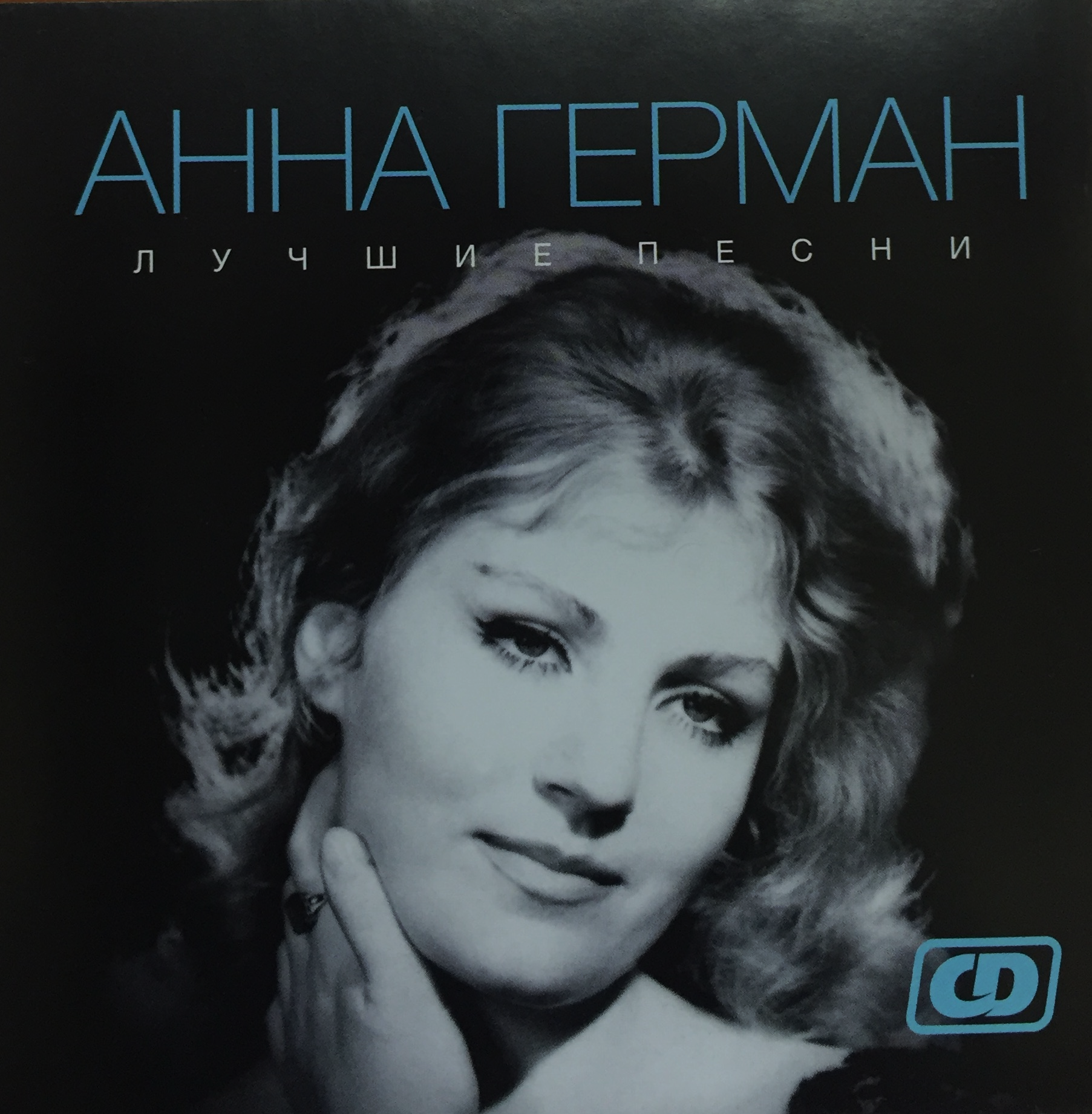 Впервые была предложена Иосифу Кобзону, однако он отказался. Первой спела Эдита Пьеха. Самой знаменитой исполнительницей признана Анна Герман – польская певица немецкого происхождения, очень популярная в СССР.
• live
«Моей звезде»
«Аквариум», Борис Гребенщиков
«Аквариум» – одна из наших старейших рок-групп. Состав часто менялся, но только певец и идейный вдохновитель группы Борис Гребенщиков (БГ) является участником с самого начала (1972 год).

БГ – культовый персонаж в истории русского рока.
В начале 1990-х годов всерьёз увлёкся буддизмом. Изучает индийскую и китайскую философию. При этом посещает православные храмы, участвует в богослужениях. Долгое время составлял список чудотворных икон России.
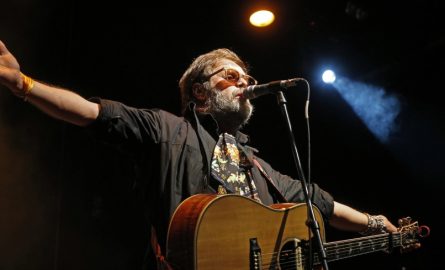 • live
«Лунная мелодия»
Лариса Долина и Александр Панайотов
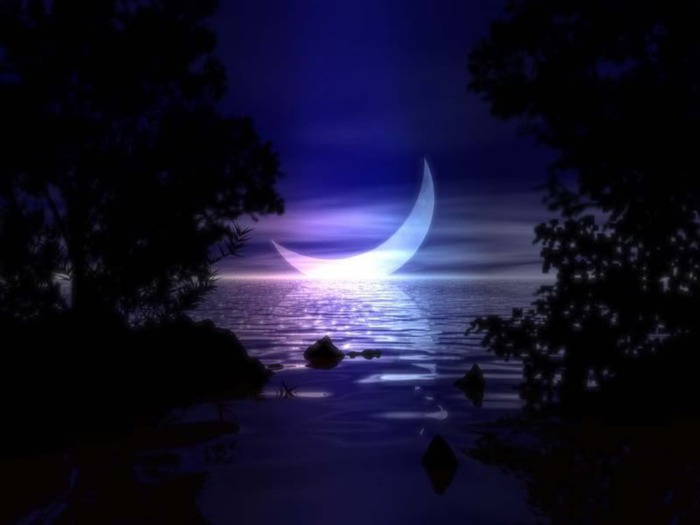 Лариса Долина – известная советская и российская эстрадная и джазовая певица.Александр Панайотов – российский эстрадный исполнитель, участник и призёр первого музыкального проекта «Народный Артист» (2003).
• live
«Звезда»
«Ю-Питер», Вячеслав Бутусов
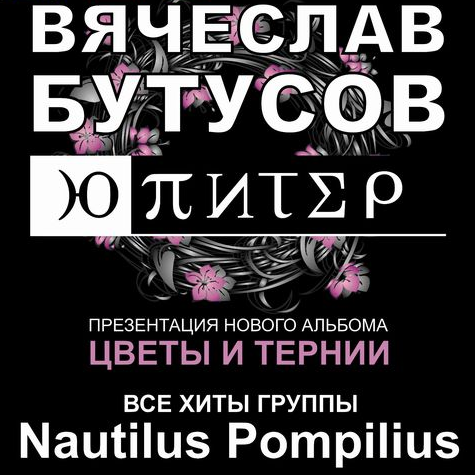 Рок-группа, основанная в 2001 году лидером «Nautilus Pompilius» Вячеславом Бутусовым и гитаристом группы «Кино» Юрием Каспаряном.
Репертуар состоит из авторского материала, а также песен групп «Кино» и «Наутилус Помпилиус».

Советская рок-группа (Свердловск, 1982 год).
Известные песни: «Скованные одной цепью», «Титаник», «Прогулки по воде», «Я хочу быть с тобой»

В 1997 году распался Наутилус.
В 2017 году распался Ю-Питер.
• live
«Звезда»
Павел Кашин
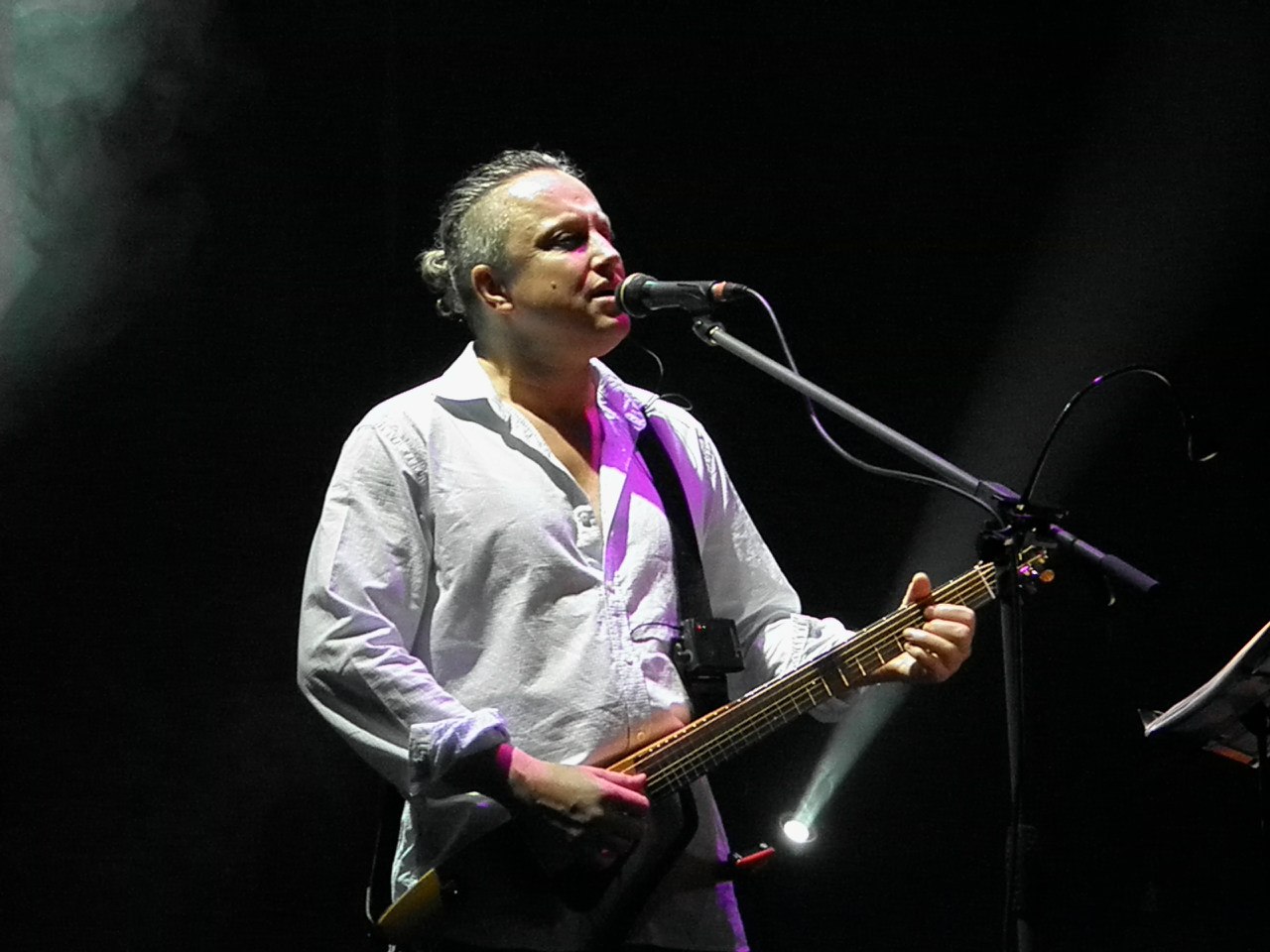 Павел Кашин – автор-исполнитель песен, поэт, музыкант, актёр.  Окончил муз. училище по классу баяна, получил диплом дирижёра народных оркестров. Учился в консерватории, в Академии художеств, на филфаке в университете, но везде бросал... Знает англ., фр., ит. и нем. языки.
В Ленинграде играл в переходах на саксофоне - так он заработал денег на запись своих песен…

Выпустил много своих альбомов,
к которым написал много стихов и музыки…
• live
«Открытый космос»
Павел Кашин
Павел Кашин – автор-исполнитель песен, поэт, музыкант, актёр.

В то же время он занимается переводами стихов Артюра Рембо и делает попытки соединить их с музыкой - альбом „Адмирабль“ (в переводе с французского „обожаемая“) несет в себе романтизм и высокий стиль.

В 2017 году Павлу  исполнилось 50,
выходит его 20-й альбом, с которым он
успешно гастролирует по всей России.
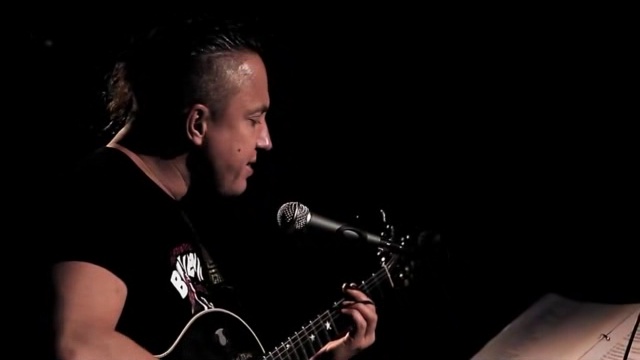 • live
«Цветы и звёзды»
группа «Сурганова и Оркестр»
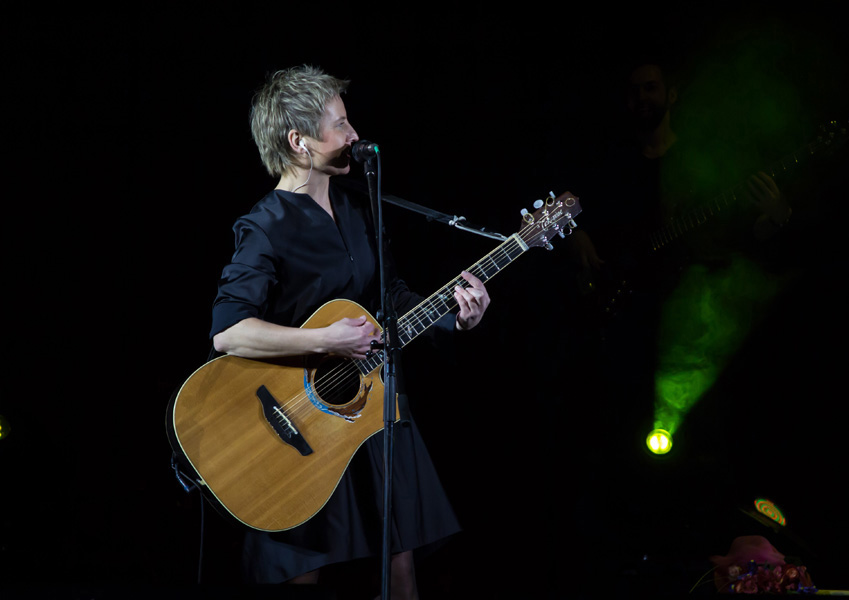 Светлана Сурганова – автор и исполнительница песен, скрипачка, гитаристка.
Родилась в 1968 году в Ленинграде. Начала писать песни в 14 лет. В 9 классе создала свою группу. Окончила муз. школу по классу скрипки, мед. училище и педиатрическую академию.
В 1993-2002 годах солистка гр. «Ночные снайперы» (совместный проект с Дианой Арбениной).

После ухода из «Ночных снайперов» Светлана создала свою группу «Сурганова и Оркестр».
Жанр позиционируется как VIP-Punk-Decadence.
Записано уже 9 студийных альбомов,
группа активно гастролирует.
• live
«Гагарин, я вас любила»
группа «Ундервуд»
«Ундервуд» – российская/украинская рок-группа, основанная в 1995 году в Симферополе.
Максим и Володя познакомились в Крымском мединституте. Их объединила любовь к кино, ещё обоим нравилась музыка Тома Уэйтса, The Doors, Вертинского, Воплей Видоплясова, Аквариума и АукцЫона. Первый состав выступал на крыше поликлиники, что вызвало небольшой скандал.

Поработав психиатром и анестезиологом, ребята вернулись к музыке, написали много своих песен, поют их и гастролируют по миру…
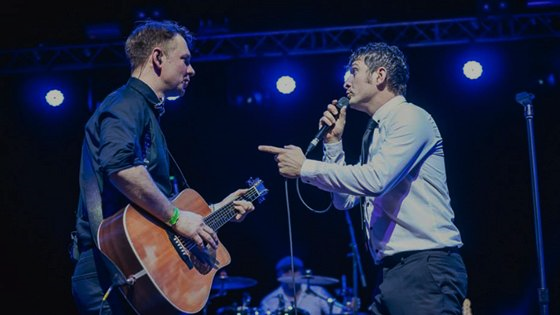 • live
«Верхом на звезде»
Найк Борзов
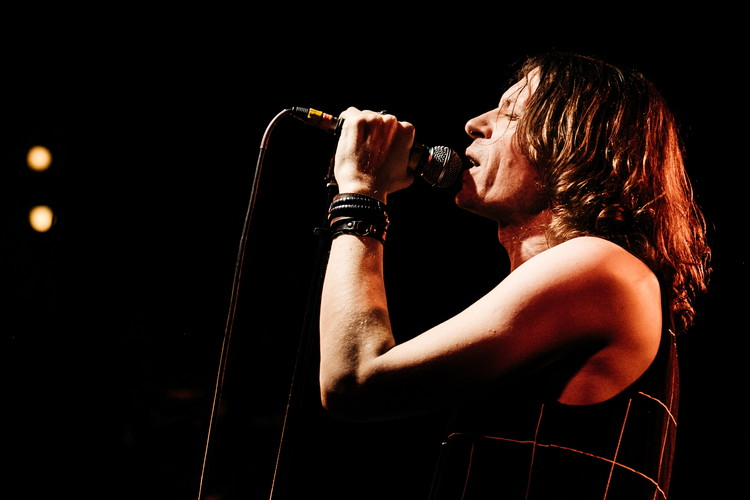 Найк Борзов – рок-музыкант, автор песен и певец.
В 14 лет организовал панк-группу «Инфекция».
Затем меняет стиль на психодел и инди-рок.
Самые известные песни: «Лошадка»,
«Верхом на звезде», «Я знаю три слова».
Выпустил более 10 студийных альбомов.
Считается известной фигурой в российской музыкальной альтернативе.

Верхом на звезде,
Вцепившись в лучи,
С луной на поводке
В ночи…
• live
«Моя планета»
Святослав Вакарчук
С. Вакарчук - украинский рок-музыкант, поэт, лидер группы «Океан Ельзи», политик, к.ф.м.н.
Папа – физик, экс-министр образования Украины.
Мама – преподаватель физики в университете.
Святослав закончил школу с серебряной медалью. Занимался в музыкальной школе (скрипка, баян).

Учился на физфаке Львовского университета.
Второе высшее – экономист-международник.

Любимые группы: «The Beatles», «Rolling Stones», «Red Hot Chili Peppers», «Pink Floyd», «Queen»…
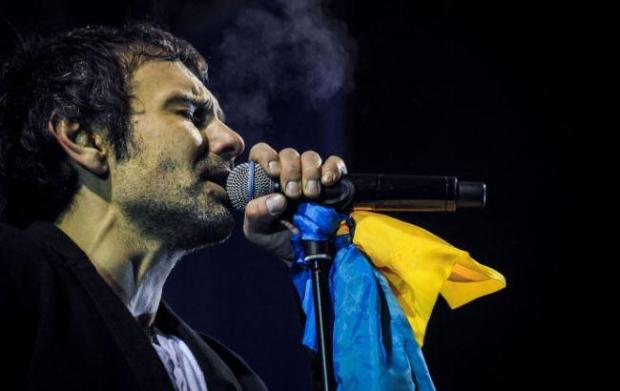 • live
«За звездой»
группа «Гости из будущего», Ева Польна
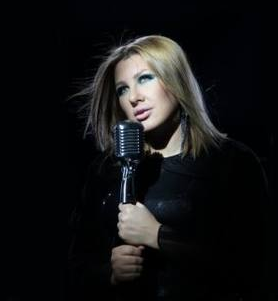 «Гости из будущего» - российская поп-группа, возникшая в 1996 году в Санкт-Петербурге.
Название появилось, когда шла работа над первыми песнями. Музыканты отказывались пойти с друзьями на вечеринки. Все решили, что они ведут себя странно, как «гости из будущего»…

Композиции в стиле dance-pop, jungle, ambient, acid jazz, lounge, drum&bass. Хиты на радио, клипы.

В 2009 Ева объявила о начале
сольной карьеры.
• live
«На Марс»
группа «Элизиум»
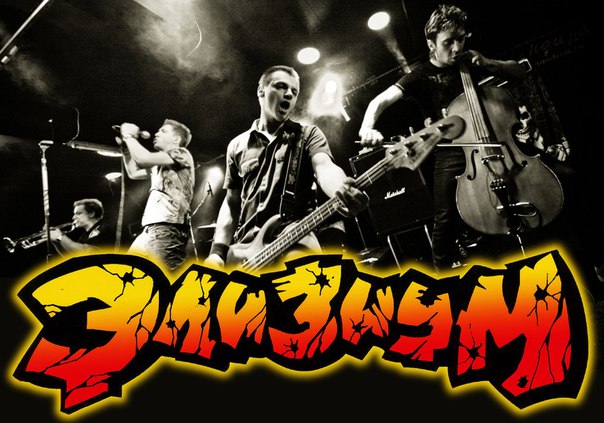 Рок-группа «Элизиум» (Нижний Новгород)
играет в смешанном музыкальном стиле, основанном на панк-роке с элементами
ска, регги, металла и других направлений.
Сами они называют этот стиль «космос-рок».

Элизиум – это название части подземного мира в царстве мертвых (мифология греков), где находились души тех, кто при жизни был героем и совершал добродетельные поступки.
А ещё так назван второй по величине
вулканический район планеты Марс…
• live
«Моя Вселенная»
Баста ft Тати
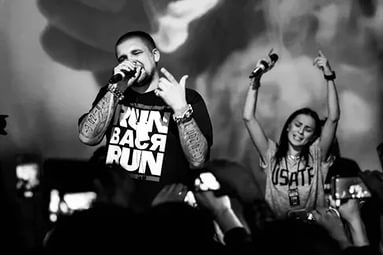 Василий Вакуленко (aka Баста) - исполнитель рэпа, битмейкер, композитор, актёр, сценарист, телерадиоведущий, режиссёр и продюсер, совладелец лейбла «Gazgolder».
Окончил муз. школу, поступил в училище на дирижёрское отделение, был отчислен…
В 2011 году был ведущим на радио Next FM.
В 2015 году стал наставником в IV сезоне ТВ-шоу «Голос», а в 2018 в V сезоне «Голос. Дети».
Тати (Мурасса Уршанова) – певица, известная работами с Бастой, Скриптонит, АК-47.
В юности пела в детском поп-коллективе «Непоседы».
• live
«Лунная тропа»
Алсу
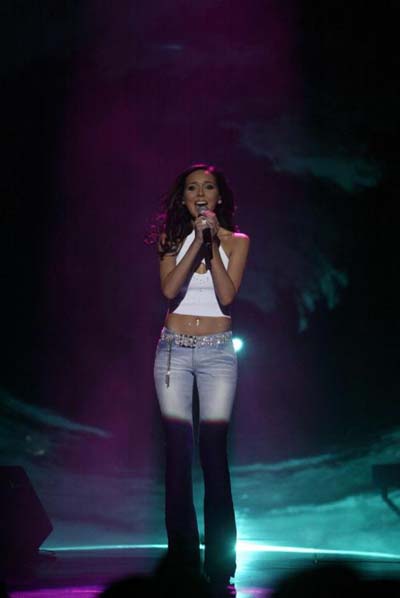 Алсу – российская эстрадная певица.
Родилась в Татарстане (мама архитектор,
папа был вице-президентом компании «Лукойл»).

В 2000 году выступала на Евровидении, где заняла
2 место, уступив датскому дуэту «Olsen Brothers».
Часть музыки и текстов песен пишет сама.
Вышла замуж за бизнесмена Яна Абрамова,
сейчас у них две дочери и один сын.
• live
«Сорвавшейся звездой»
ориг. название «When there was me and you»
из фильма «High School Musical», Ксения Ларина
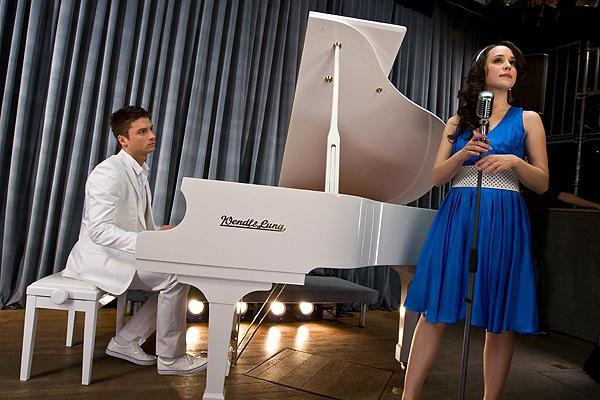 «Классный мюзикл» (High School Musical) –музыкальный фильм компании Walt Disney.
Сюжет: на вечеринке встречаются парень-баскетболист и девушка-отличница, а когда начинается учебный год, оказывается, что она перешла в ту же школу, где учится он.
Вместе они проходят отбор на школьный мюзикл.

Ксения Ларина, как и её сестра Мария Ржевская,  выпускница проекта «Фабрика Звёзд». Родители – актёры театра «Современник». Училась на Филфаке РУДН, а потом на отделении джазового вокала Института современного искусства.
• live
«На Марсе классно»
Noize MC
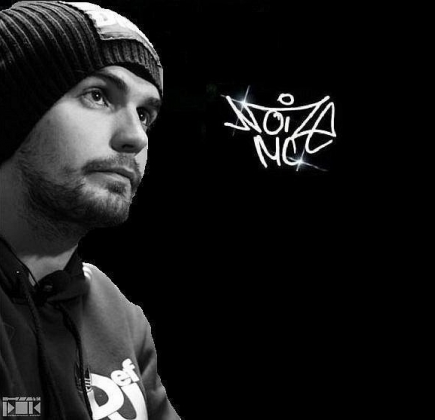 Noize MC (Иван Алексеев) - российский рэп и рок исполнитель, автор песен и текстов.

Окончил школу с золотой медалью, профессионально играл на классической гитаре.
Поступил в РГГУ, сочинял и читал рэп в общежитии, на улицах, участвовал в клубных баттлах и т.п.

«Марс - Бог Войны, не слышащий молитвы,Вали с Олимпа - пушки на пол, к чёрту битвы,
В топку военные карты с планами наступлений,Засыпаем окопы, разбираем укрепления…
• live
«Маленький мальчик»
группа «КуБа»
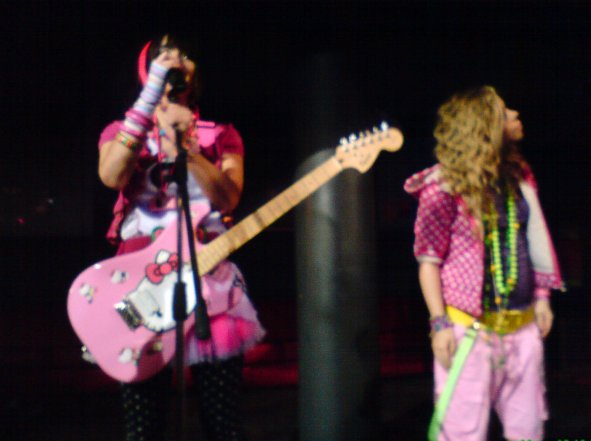 Группа «КуБа» - Аня Куликова и Саша Балакирева.
Это продюсерский проект Игоря Матвиенко (как и Любэ, Фабрика, Город 312, Моя Мишель и другие).

Впервые девушки вышли вместе на сцену во время отчетного концерта «Фабрика Звезд 5» в 2004 году.
Аня и Саша закончили вокальный факультет Государственного московского училища эстрадно-джазового искусства (ГМУЭДИ).
• live
нецнцерта
КО
И боязно немного, и ветер хлещет в грудь,
а нас позвал в дорогу далёкий Млечный Путь…
15 августа 2018
• live
«В небе полном звёзд»
Светлана Сурганова
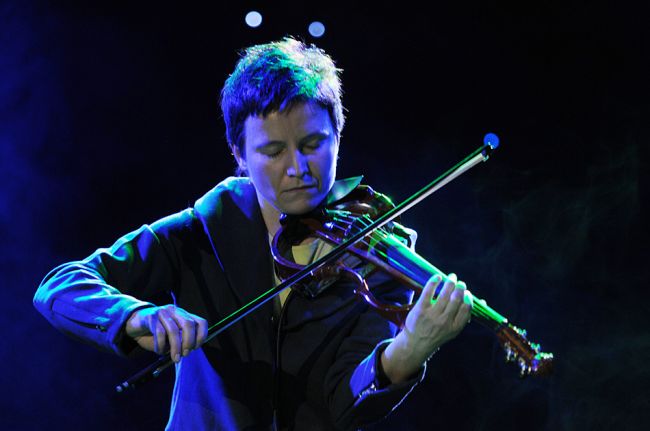 Светлана Сурганова – автор и исполнительница песен, скрипачка, гитаристка. В 1993-2002 годах солистка группы «Ночные снайперы».
С 2003 года лидер группы «Сурганова и Оркестр».

Родилась в 1968 году в Ленинграде. Своих родителей никогда не видела (отказ матери).
В 3 года её удочерила Лия Давидовна Сурганова.
Окончила муз. школу по классу скрипки,
мед. училище и педиатрическую академию.

Начала писать песни в 14 лет. . В 9 классе создала свою музыкальную группу «Камертон».
• live
«Цветы и звёзды»
группа «Сурганова и Оркестр»
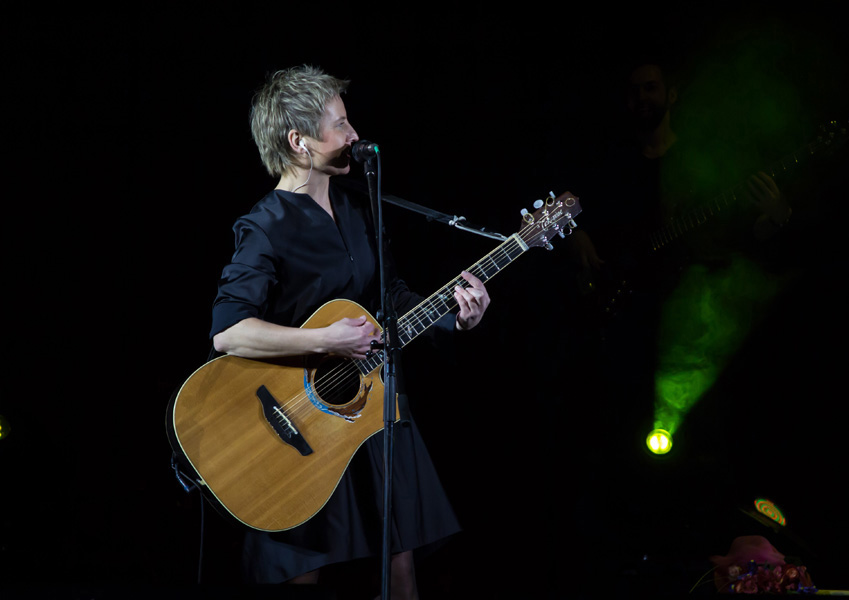 В 1993 году Светлана познакомилась с Дианой Арбениной (Филфак СПбГУ). Совместно они создали группу «Ночные снайперы» сначала в формате акустического дуэта, а затем и электрической рок-группы. Вместе же выпустили сборники своих стихов и песен (1996, 2002).

После ухода из «Ночных снайперов» Светлана создала свою группу «Сурганова и Оркестр».
Жанр позиционируется как VIP-Punk-Decadence.
Записано уже 9 студийных альбомов,
группа активно гастролирует.
• live